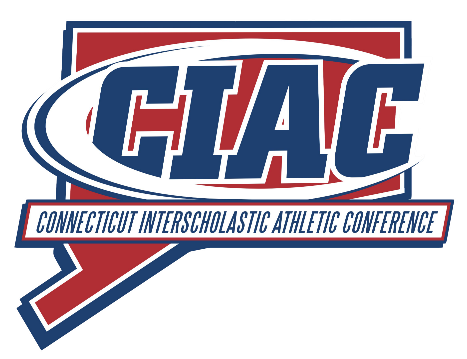 STUDENT ATHLETIC
ADVISORY BOARD
CAS-CIAC is excited to announce the fourth year of the Student Athletic Advisory Board. An offshoot of the successful “Class Act Schools” initiative, the statewide advisory board empowers students to promote good sportsmanship within their leagues and to address other issues regarding athletics. 









In addition, students will be able to share their respective experiences and highlights so that they can learn from each other and take great ideas back to their own leagues. Students will now have a voice to promote and improve respect, teamwork, and character in all of our Class Act schools and beyond. 


Selections should be made by athletic directors, principals, and league commissioners, and then sent to Cherese Miller-Odukwe at cmiller@casciac.org by June 6, 2022.
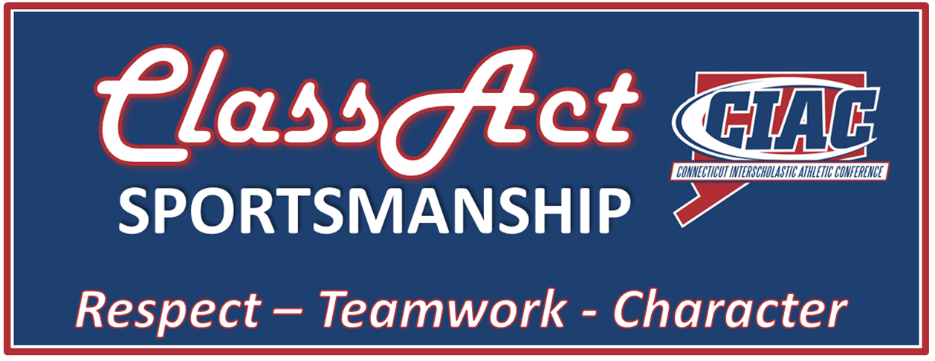 Purpose
Educate students, staff, parents and spectators on what the expectations are for a Class Act School
Voice all concerns dealing with athletics within the different schools
Have dialogues about the positive aspects of athletics and brainstorm ways to make it even better
Develop and implement ideas for promoting good sportsmanship state wide
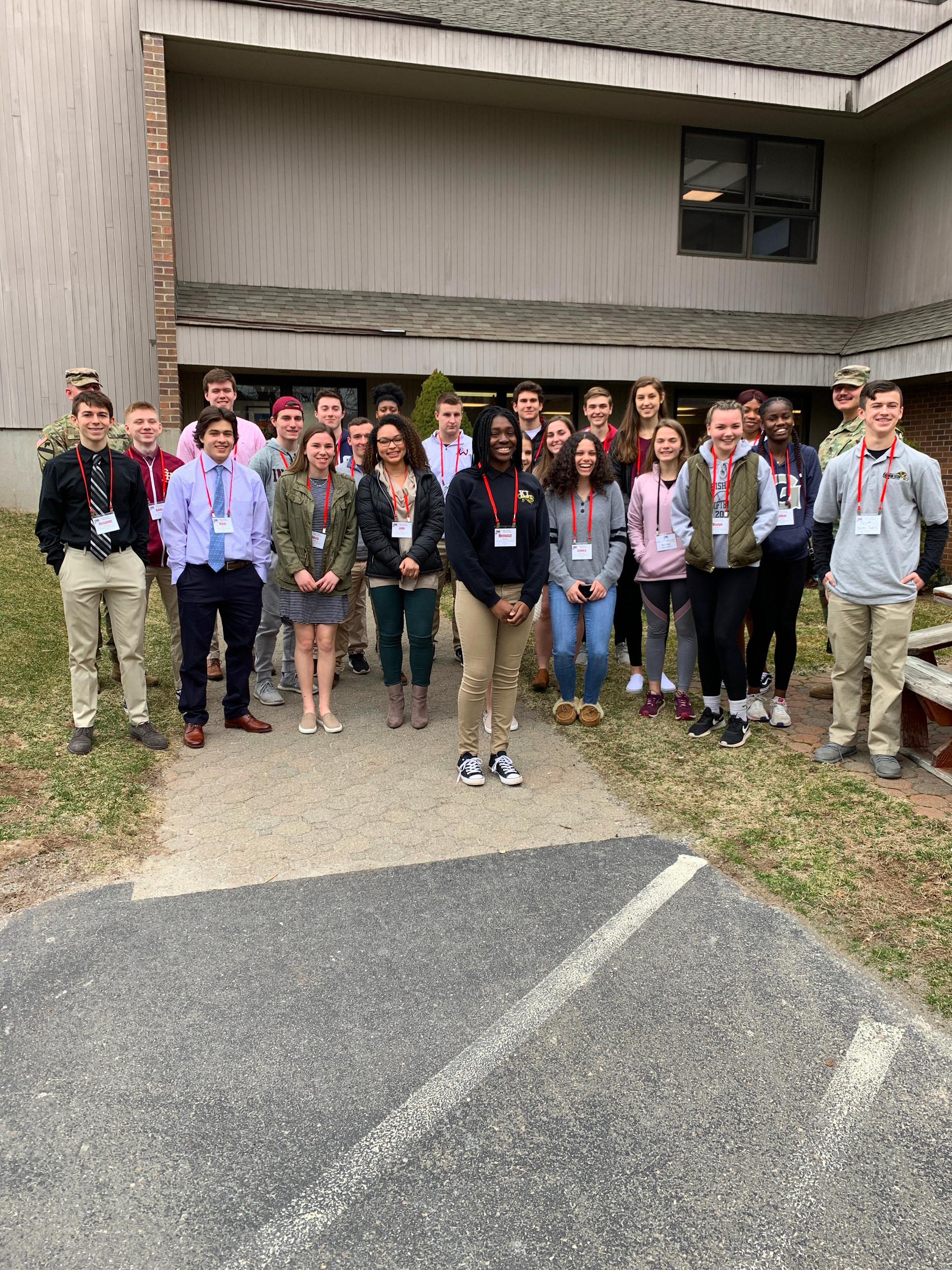 Students
The SAAB will consist of 6 students from each league
6 students with each student representing a different school within the league
Student requirements
Complete an application provided by CAS-CIAC
Write a letter of interest
Submit a recommendation letter from a teacher, coach, or any staff member
Meetings
Meetings will be in-person at CAS Headquarters, 30 Realty Drive, Cheshire, CT. 
Meeting dates are: October 25, 2022; January 17, 2023; 
   and May 23, 2023.
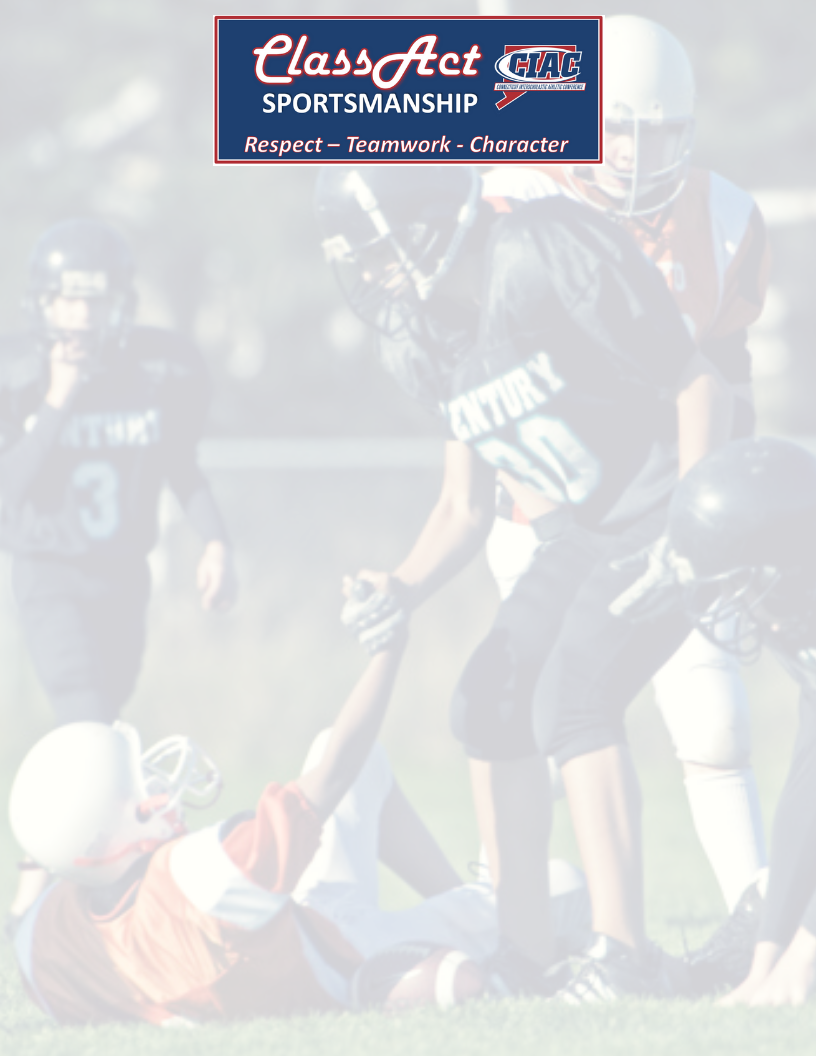 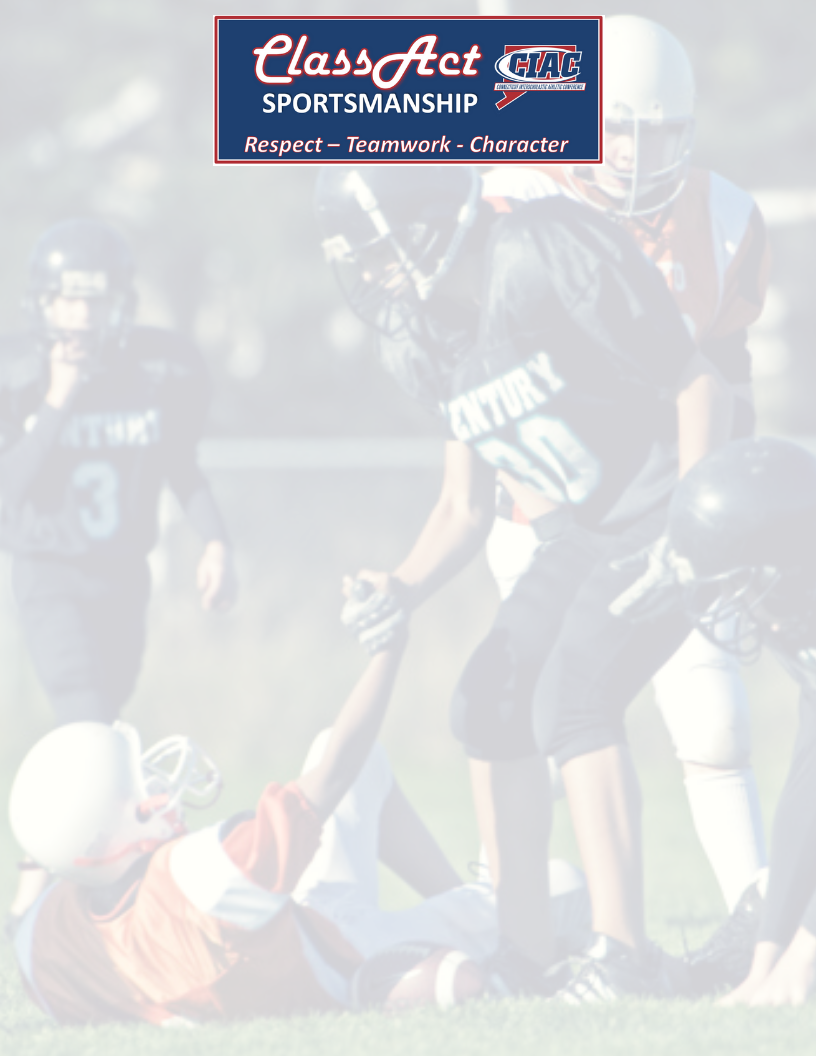